Letramento digital
Aula 2
Vamos falar sobre tecnologia
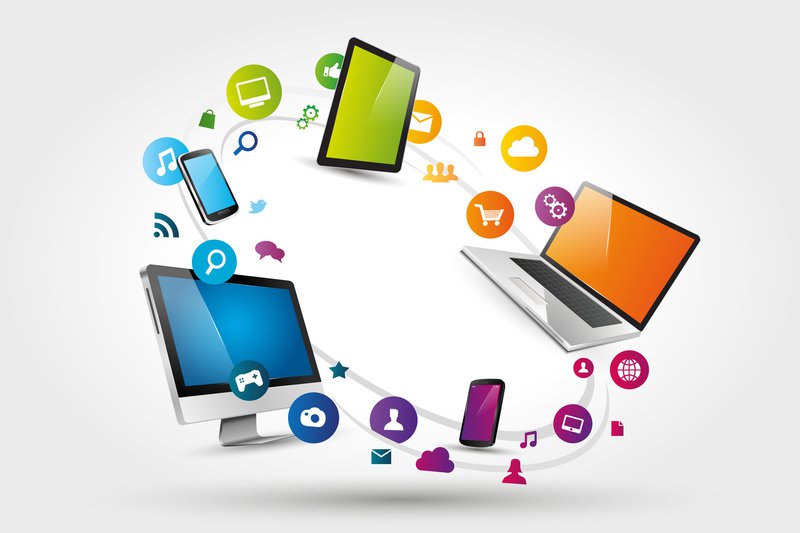 A tecnologia está ao nosso redor;

O lado bom da tecnologia;

O lado ruim da tecnologia.

Tecnologia para aprender...é possível?
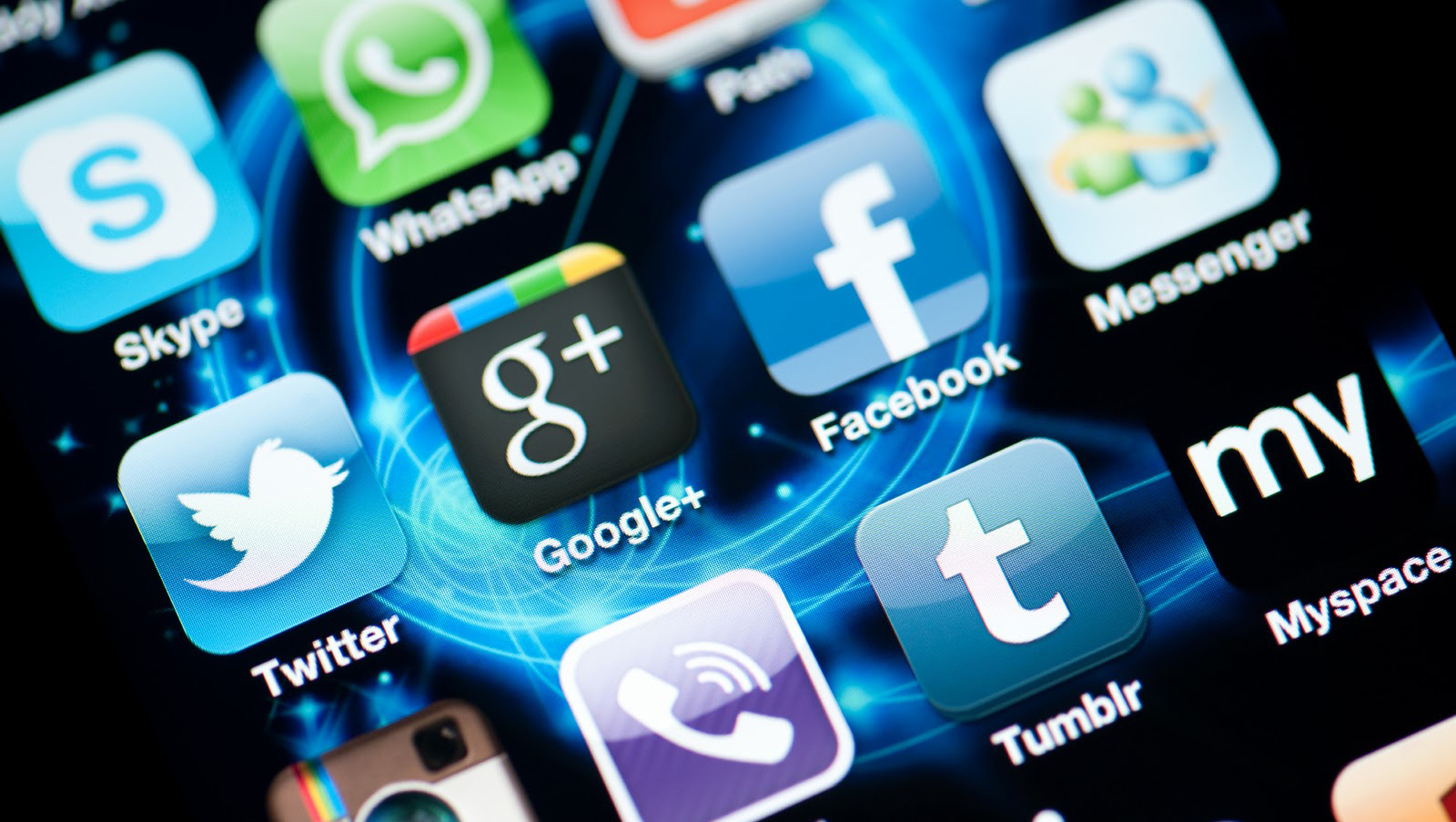 Vamos brincar de aprender...
O que se  pode fazer em um grupo nas redes sociais:



O que não se pode fazer?
Vamos usar a tecnologia...
Missão
Buscar no Google ou outra ferramenta de busca, um texto publicitário, capturá-lo e colá-lo em uma ferramenta de edição (.ppt ou word, por exemplo).
Legendar o texto postado, inserindo-lhe a fonte.
Responder às seguintes perguntas:
a) Qual o público-alvo do texto?,
b) Qual o produto divulgado?, 
c) Qual a estratégia persuasiva do texto?